Deep clustering: single-channel speech separation demo
MERL Speech & Audio Team
John R. Hershey (MERL)
Zhuo Chen (Columbia University)
Jonathan Le Roux (MERL)
Shinji Watanabe (MERL)
Yusuf Isik (Sabanci University)
1
Deep clustering demo: mixture of two female speakers
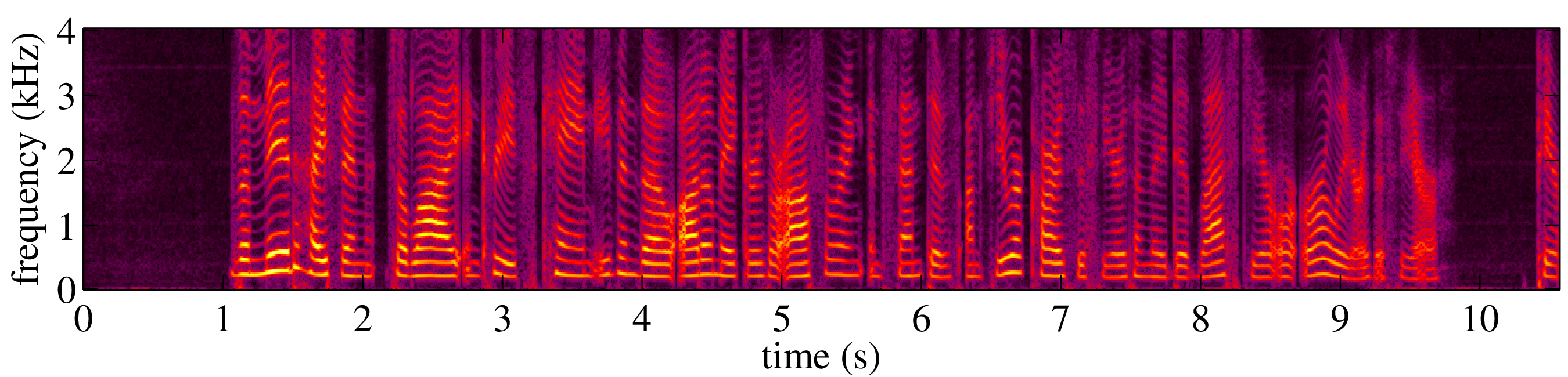 Speaker 1
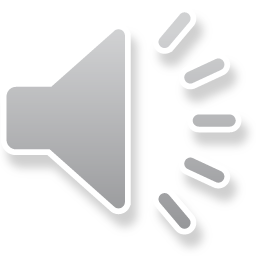 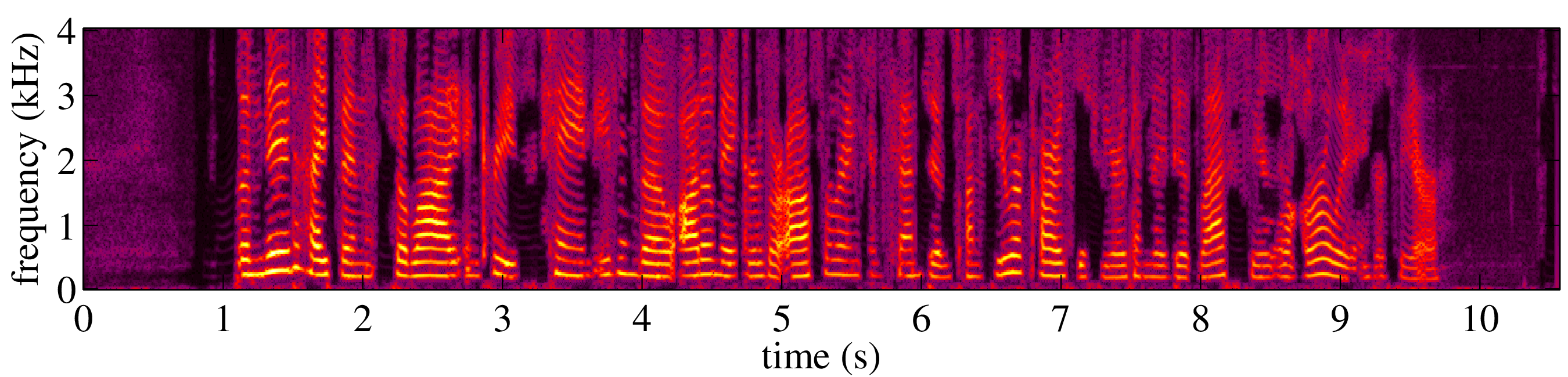 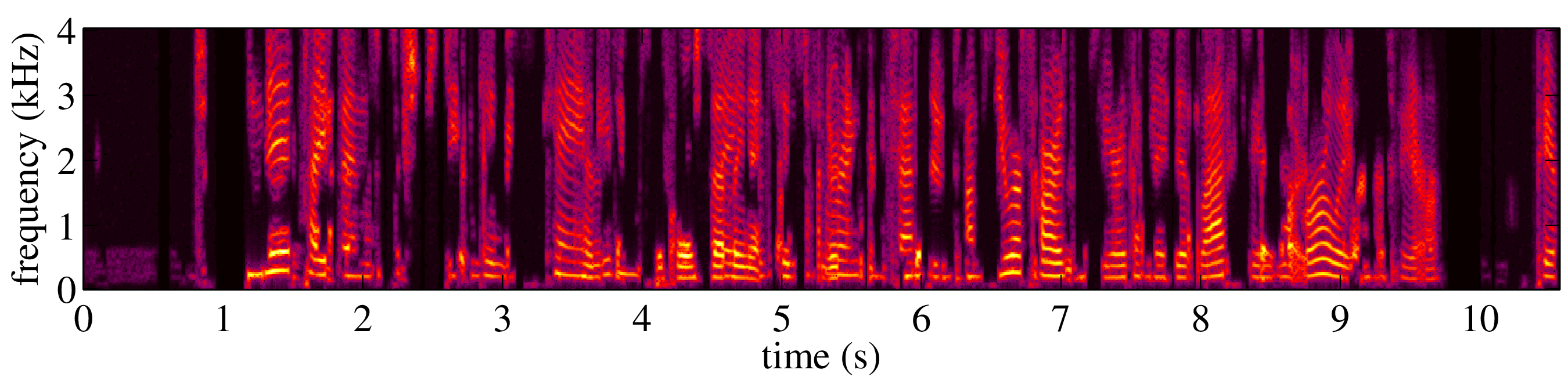 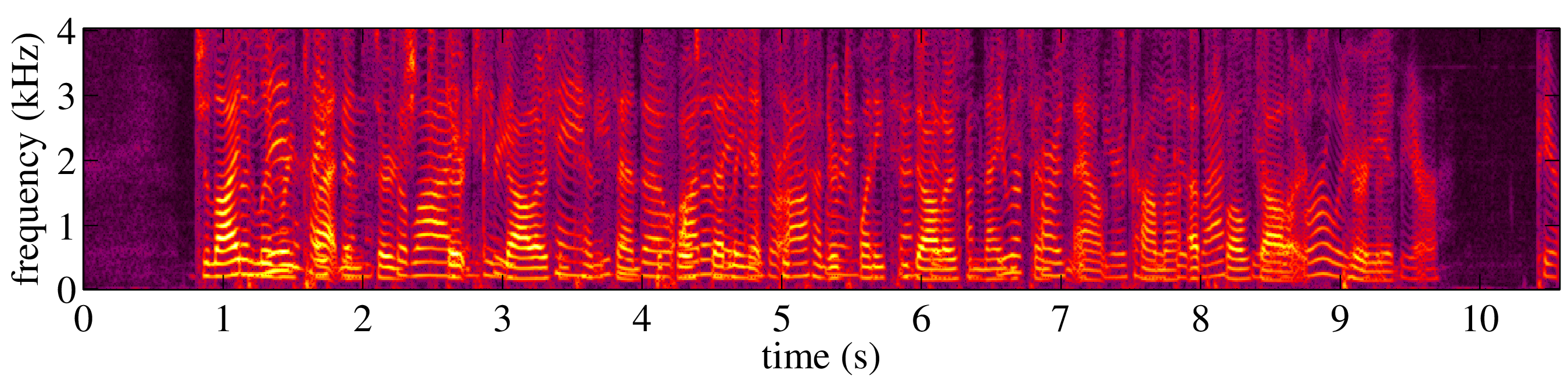 Estimate 1
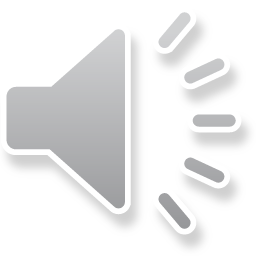 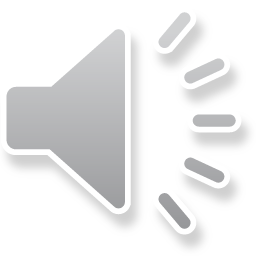 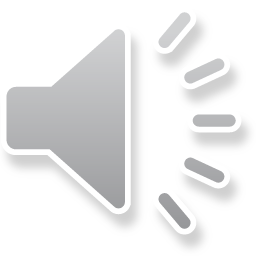 Noisy
Conventional
MERL
2
[Speaker Notes: 442o030p_2.2089_441o030z_-2.2089.wav]
Deep clustering demo: mixture of two female speakers
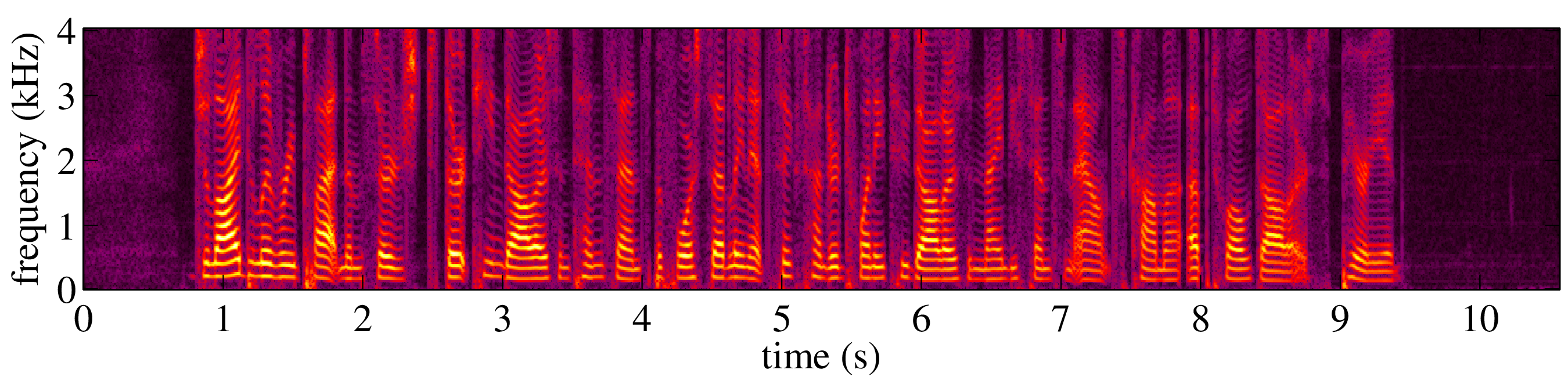 Speaker 2
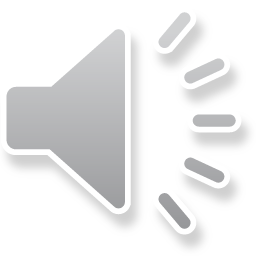 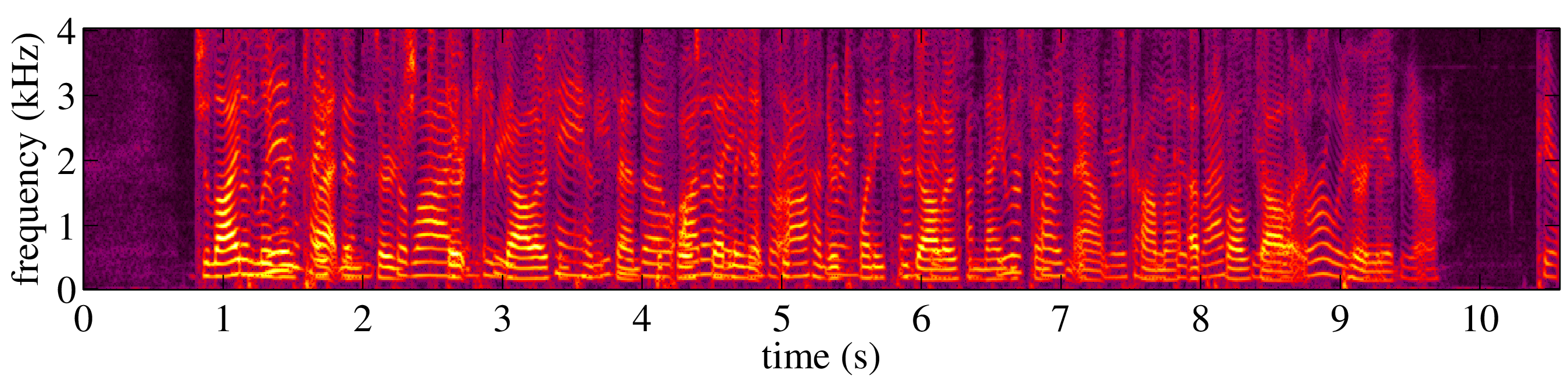 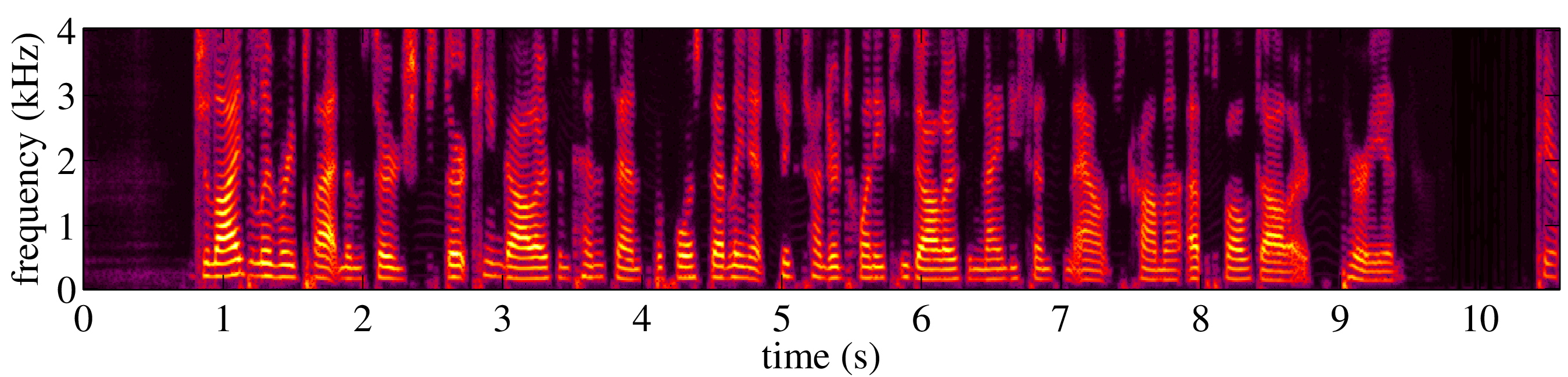 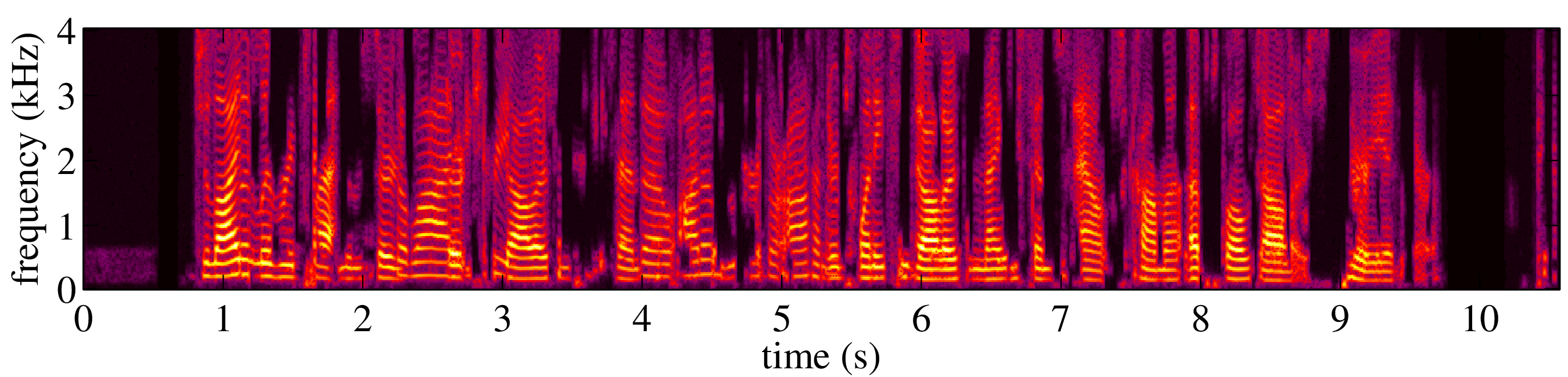 Estimate 2
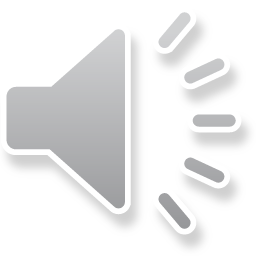 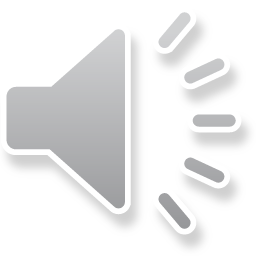 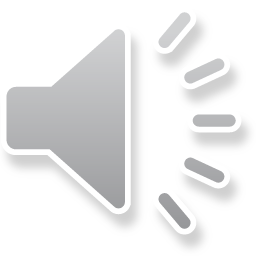 Noisy
Conventional
MERL
3
[Speaker Notes: 442o030p_2.2089_441o030z_-2.2089.wav]
Deep clustering demo: mixture of two male speakers
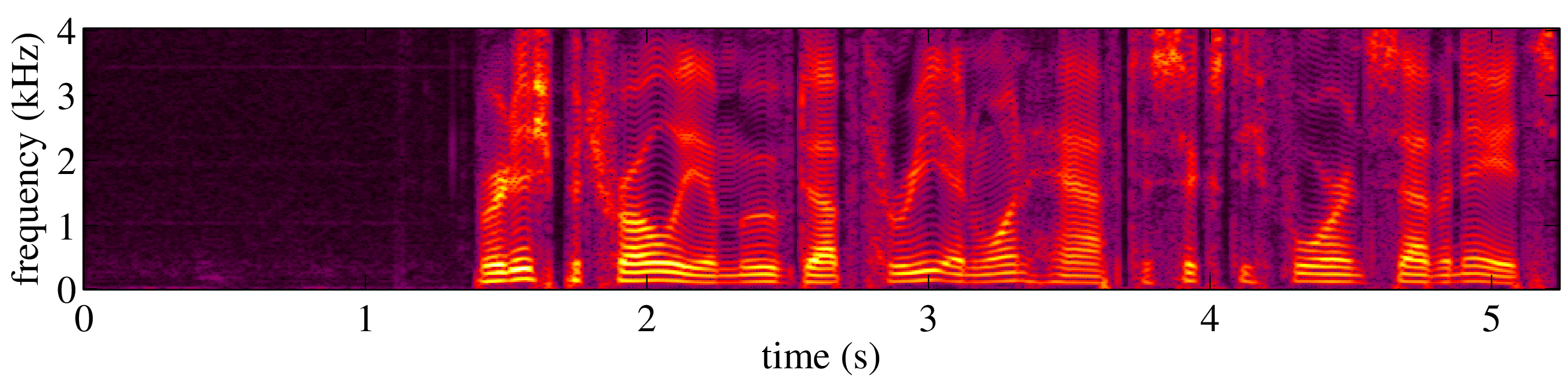 Speaker 1
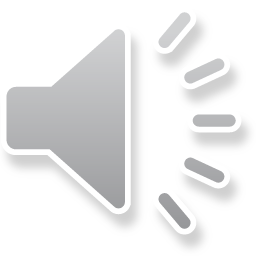 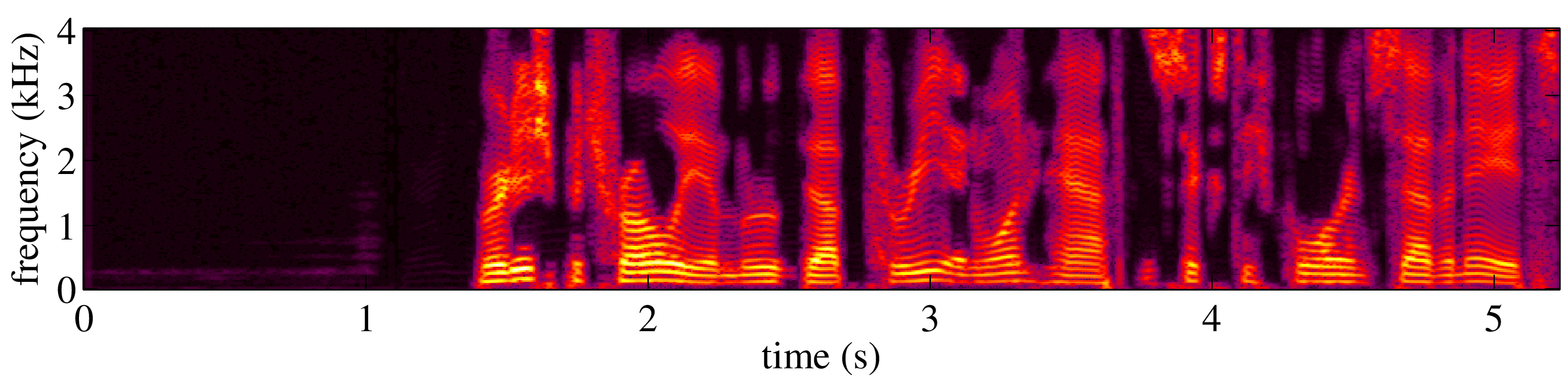 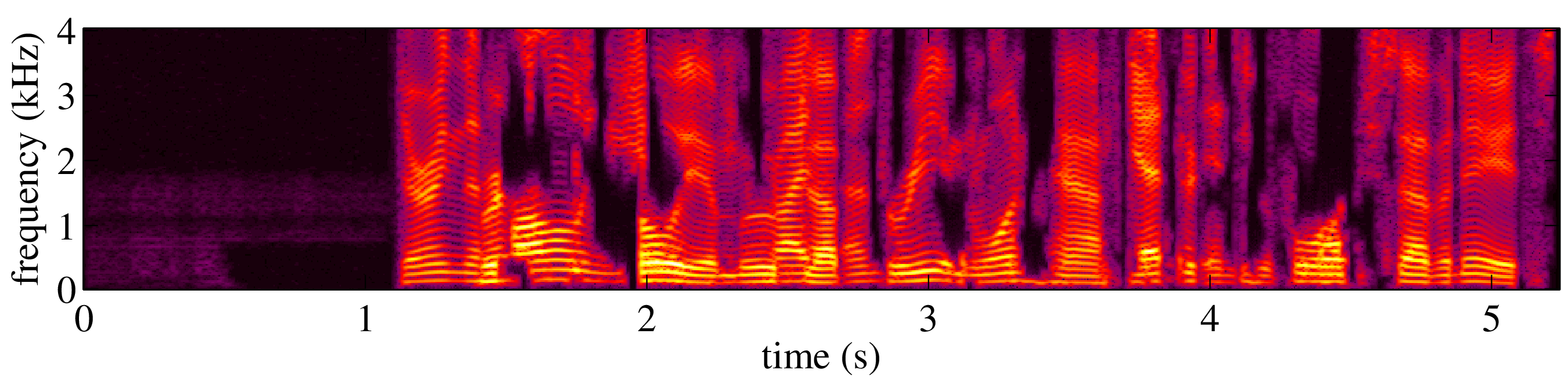 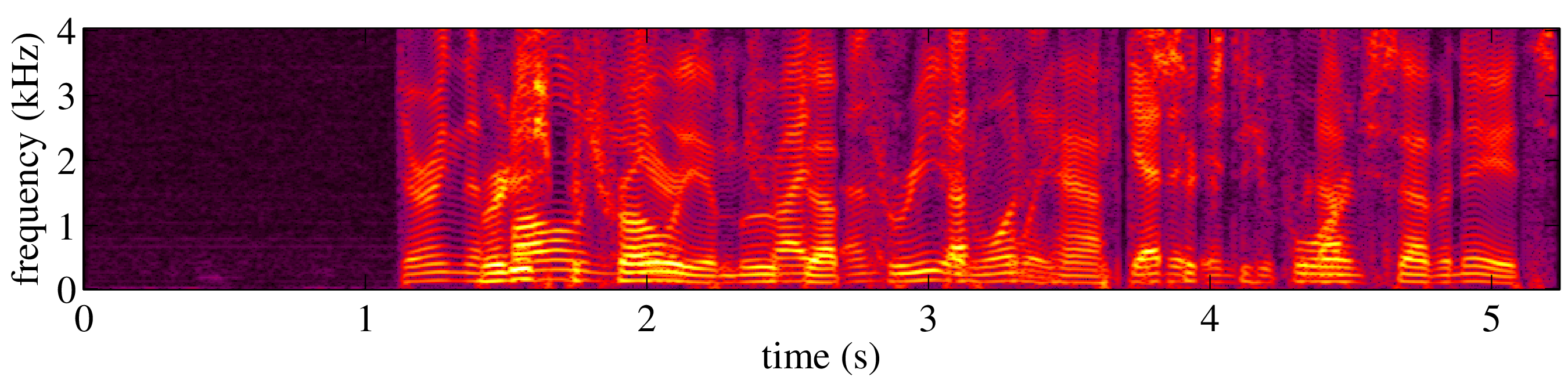 Estimate 1
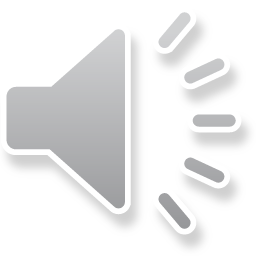 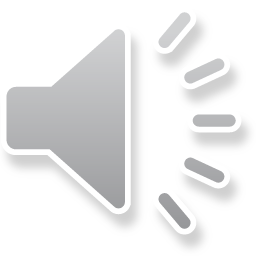 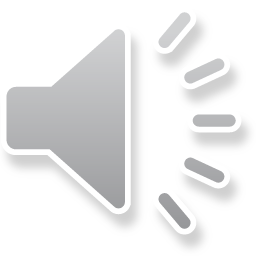 Noisy
Conventional
MERL
4
[Speaker Notes: 443o0308_1.237_052a050p_-1.237.wav]
Deep clustering demo: mixture of two male speakers
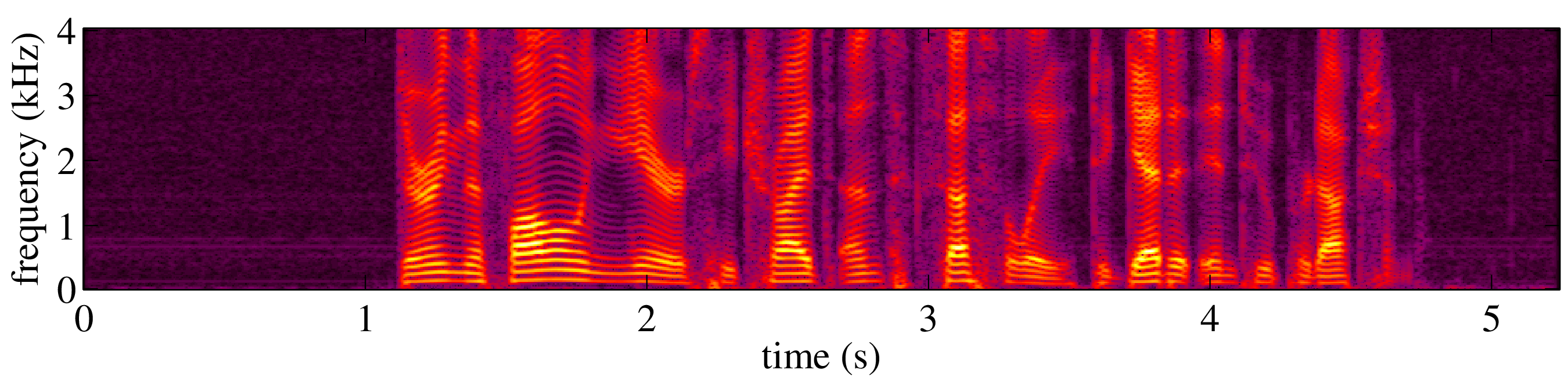 Speaker 2
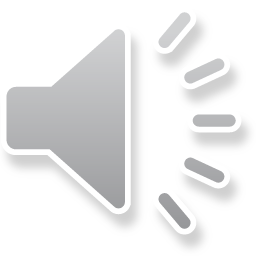 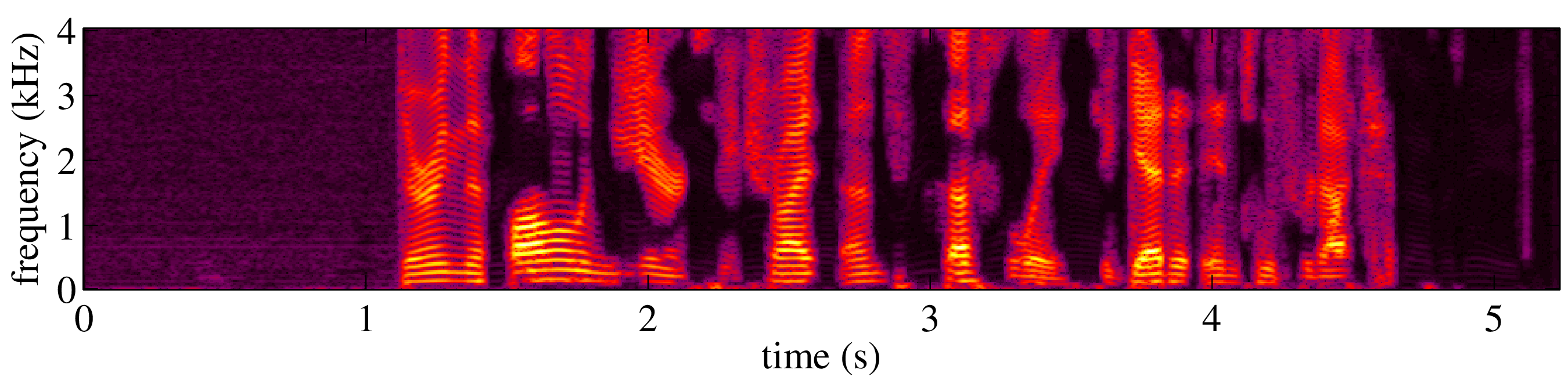 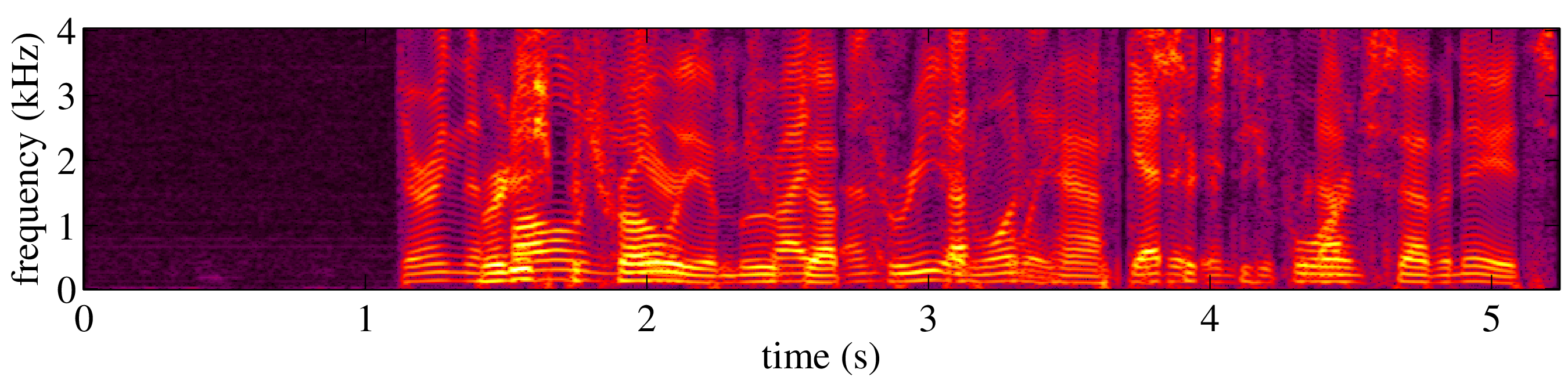 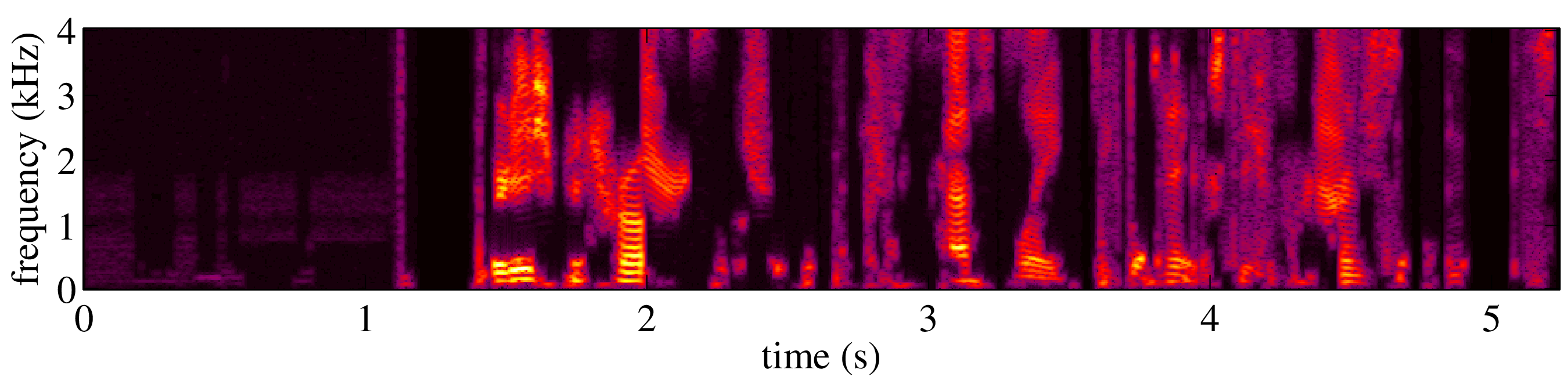 Estimate 2
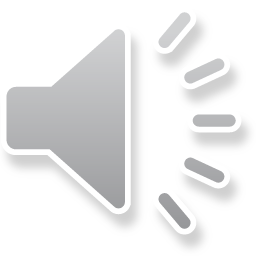 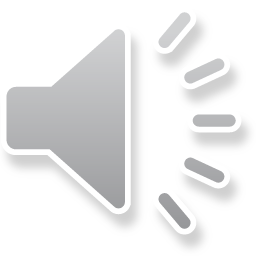 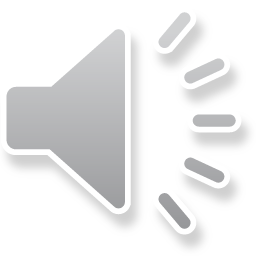 Noisy
Conventional
MERL
5
[Speaker Notes: 443o0308_1.237_052a050p_-1.237.wav]
Deep clustering demo: mixture of male and female speakers
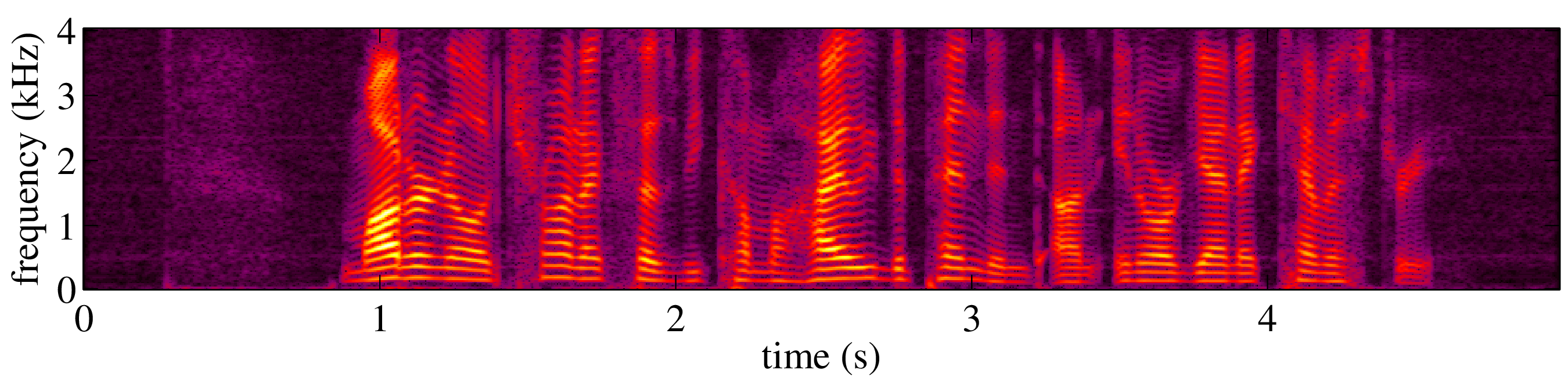 Speaker 1
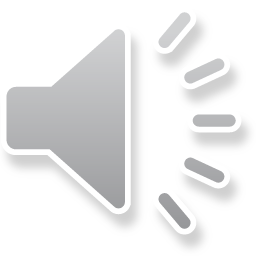 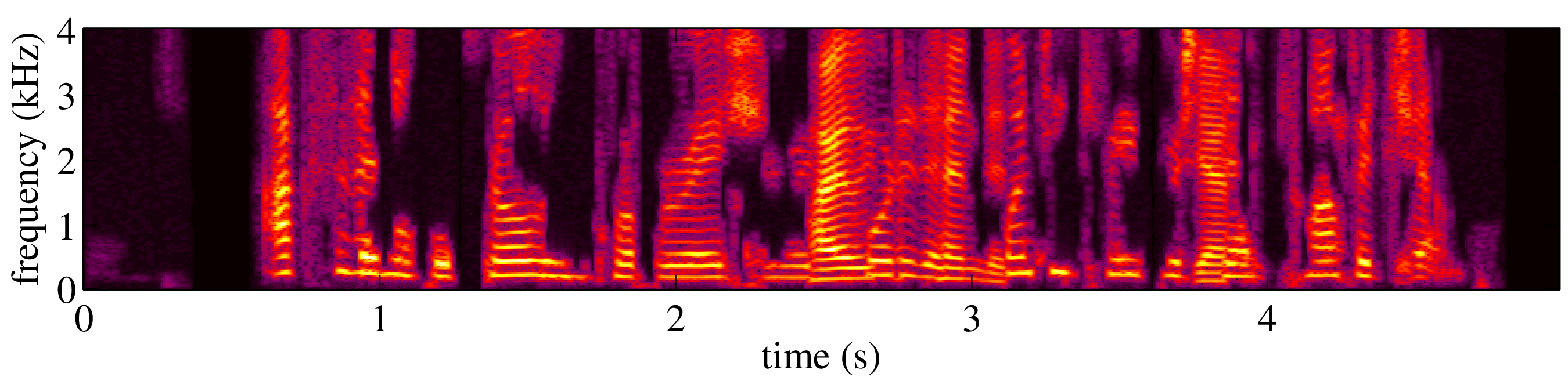 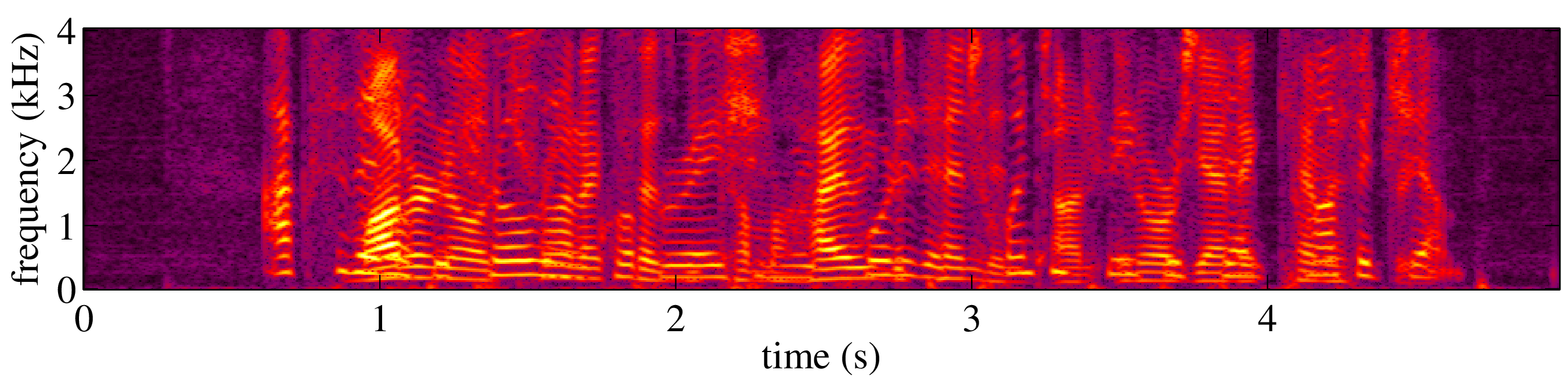 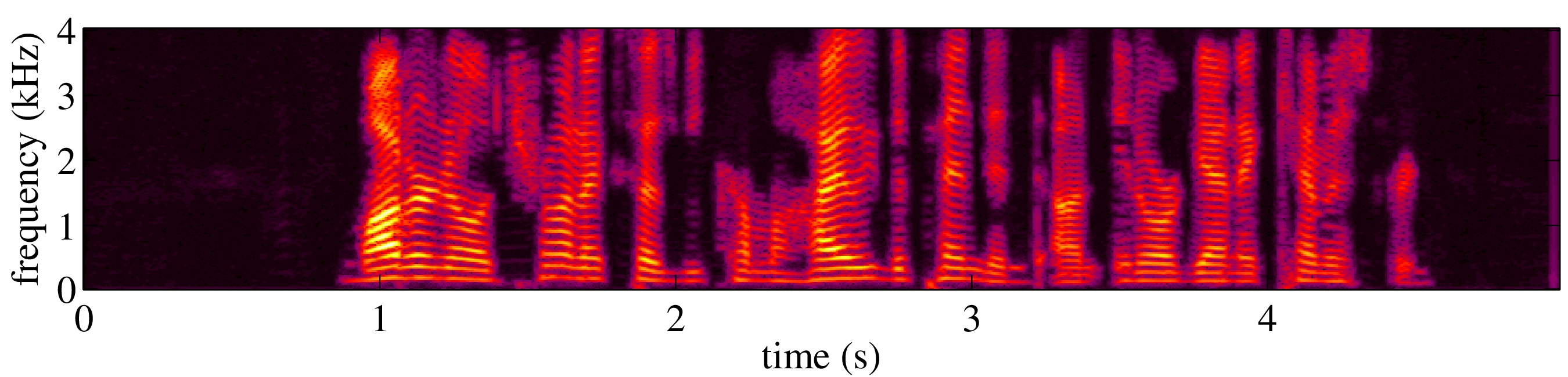 Estimate 1
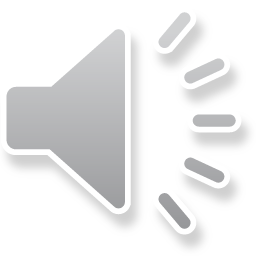 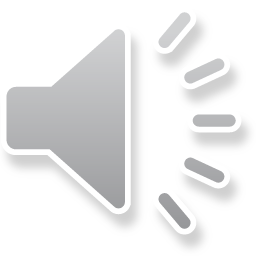 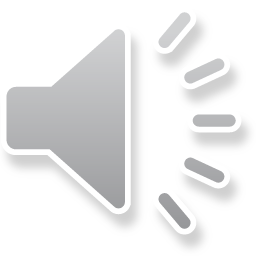 Noisy
Conventional
MERL
6
[Speaker Notes: 051a050k_1.8089_421c020c_-1.8089.wav]
Deep clustering demo: mixture of male and female speakers
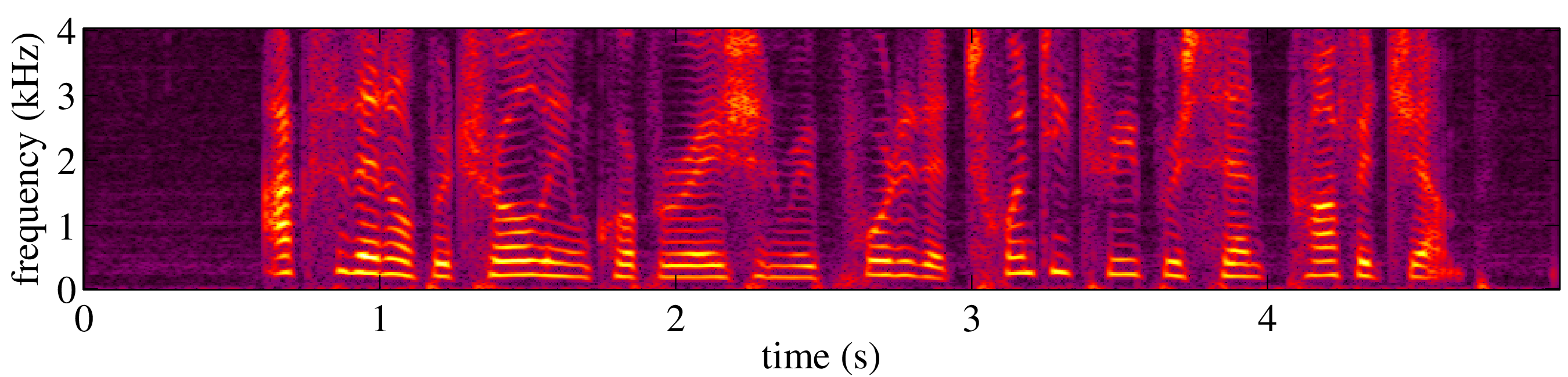 Speaker 2
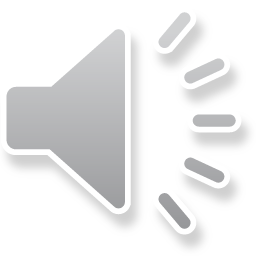 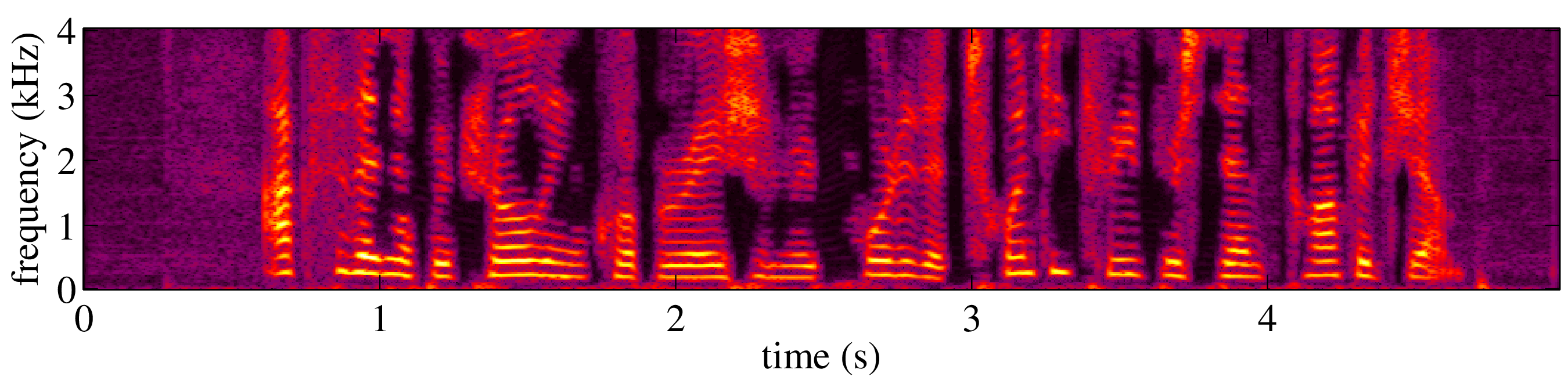 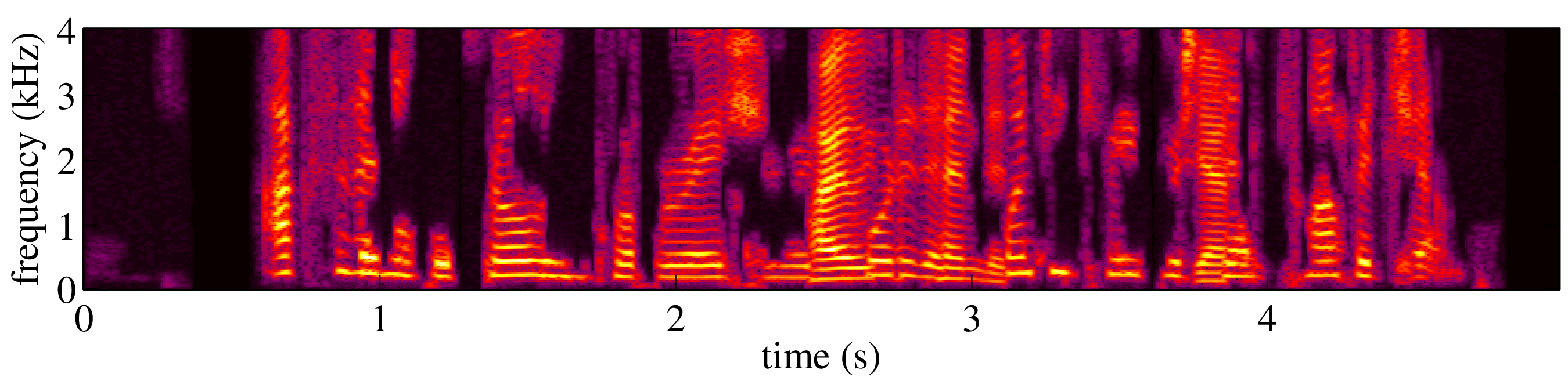 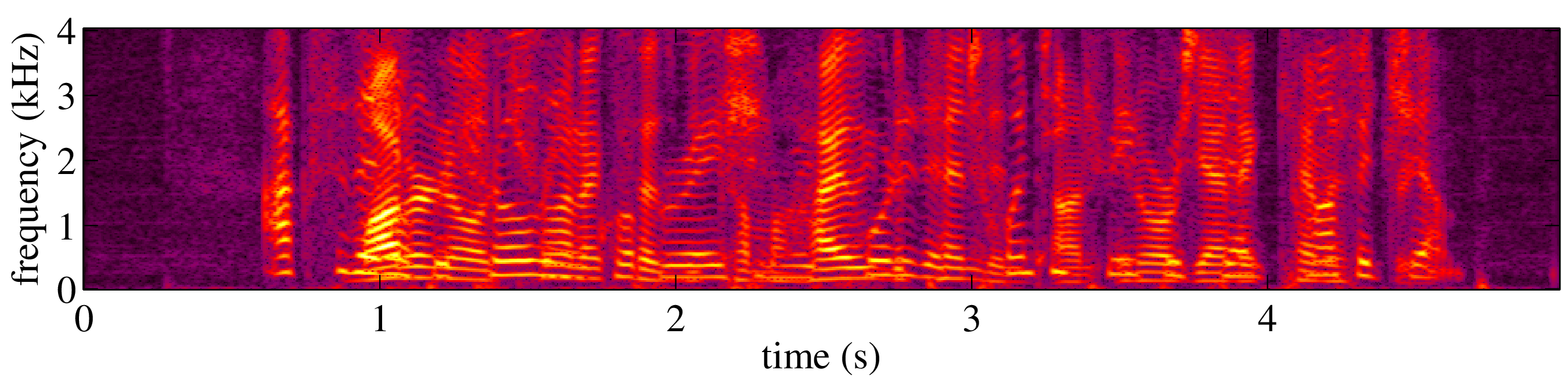 Estimate 2
Noisy
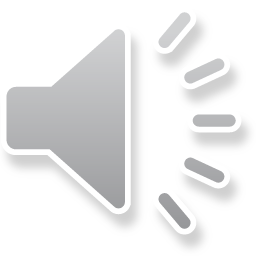 Conventional
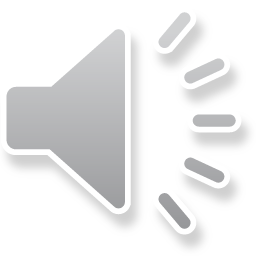 MERL
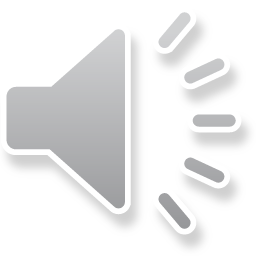 7
[Speaker Notes: 051a050k_1.8089_421c020c_-1.8089.wav]
Deep clustering demo: mixture of two female speakers, “failing”
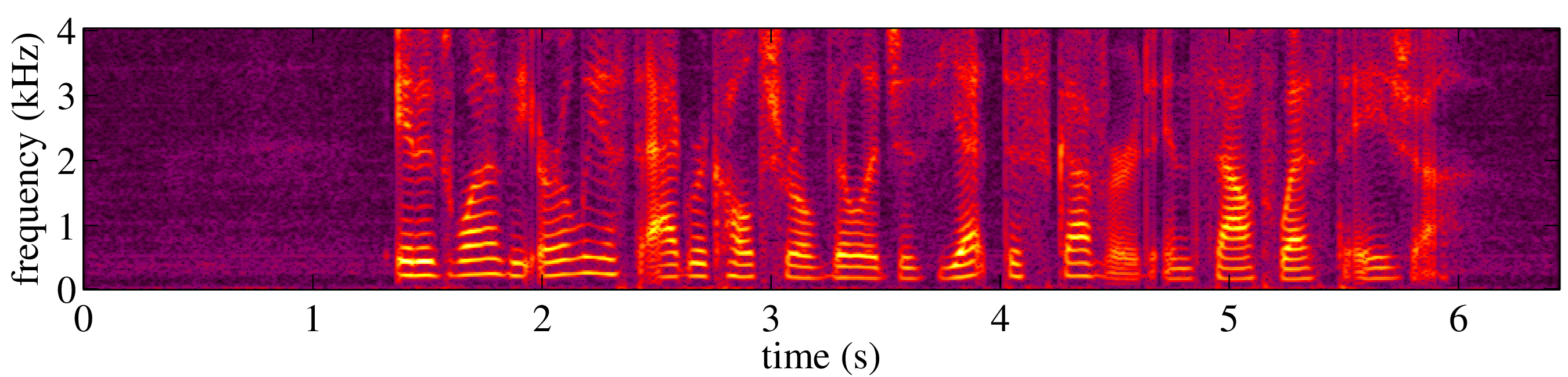 Speaker 1
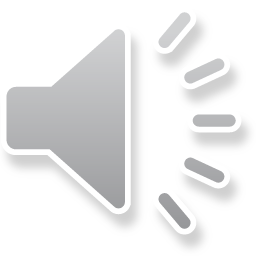 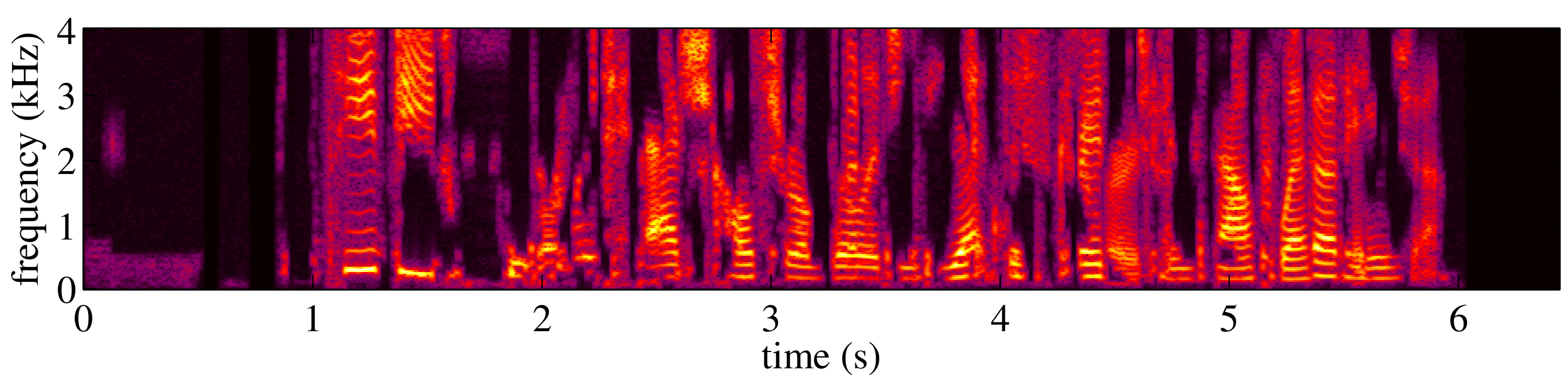 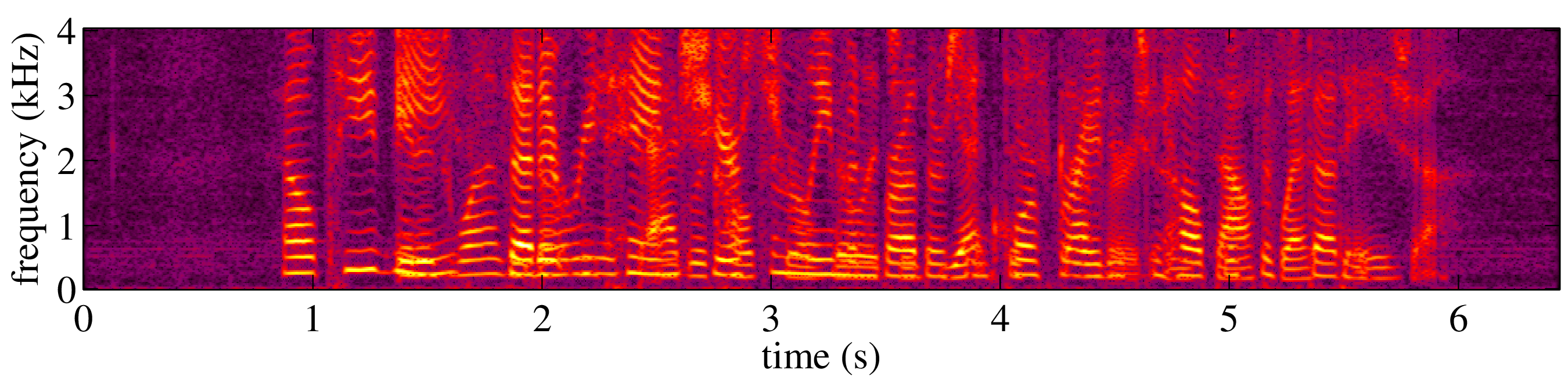 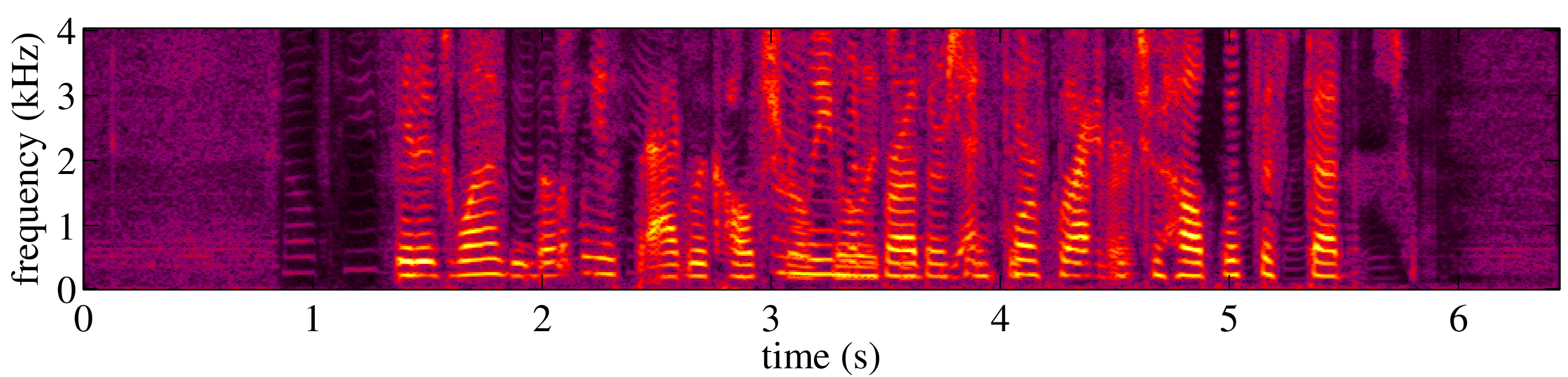 Estimate 1
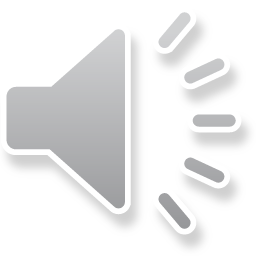 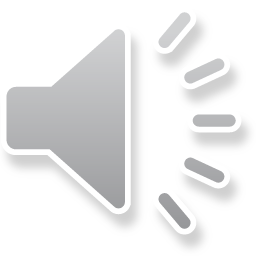 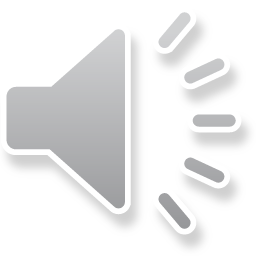 Noisy
Conventional
MERL
8
[Speaker Notes: 050c010d_1.794_420a010s_-1.794.wav]
Deep clustering demo: mixture of two female speakers, “failing”
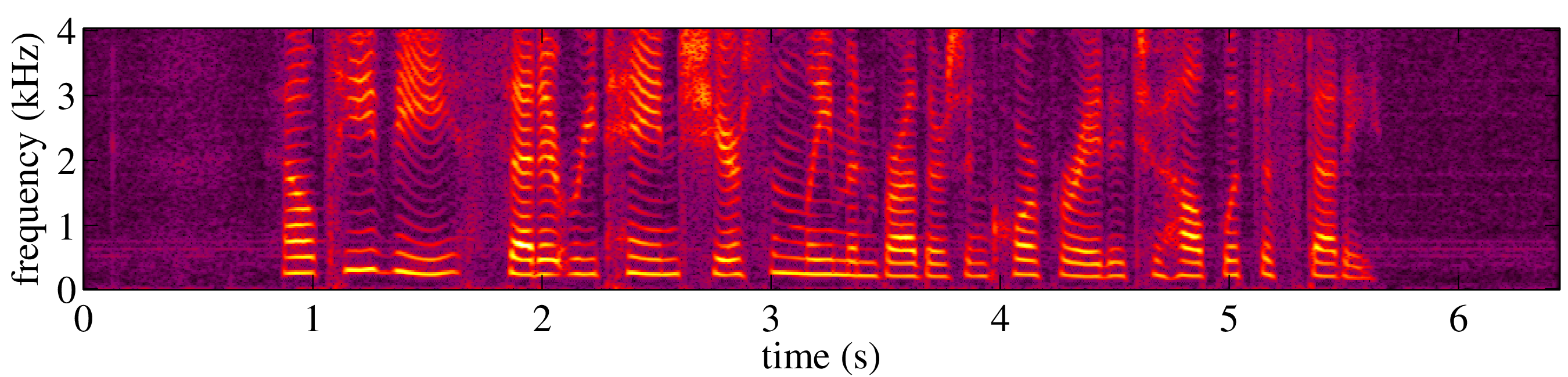 Speaker 2
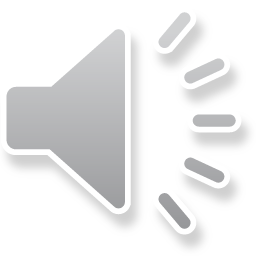 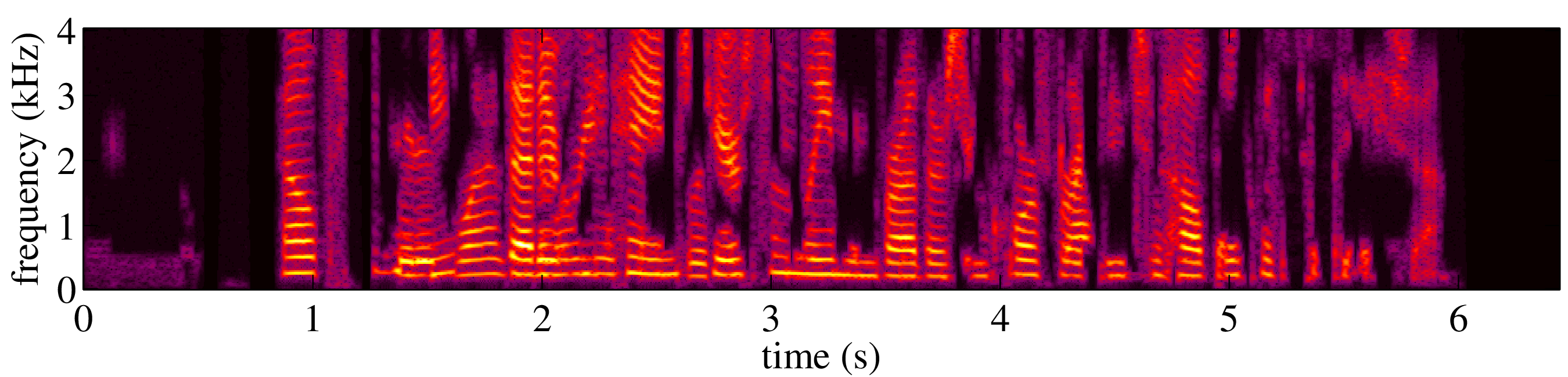 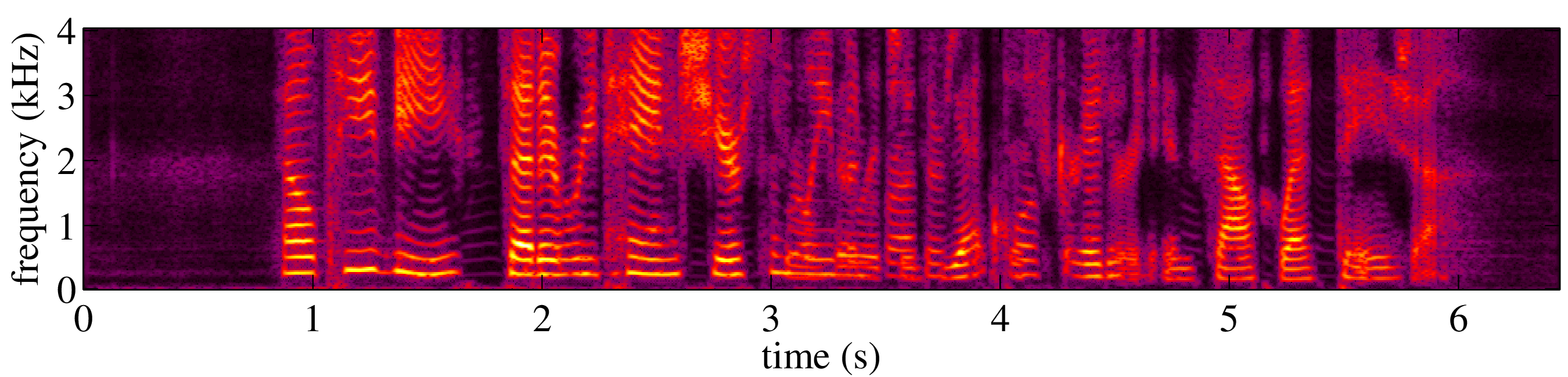 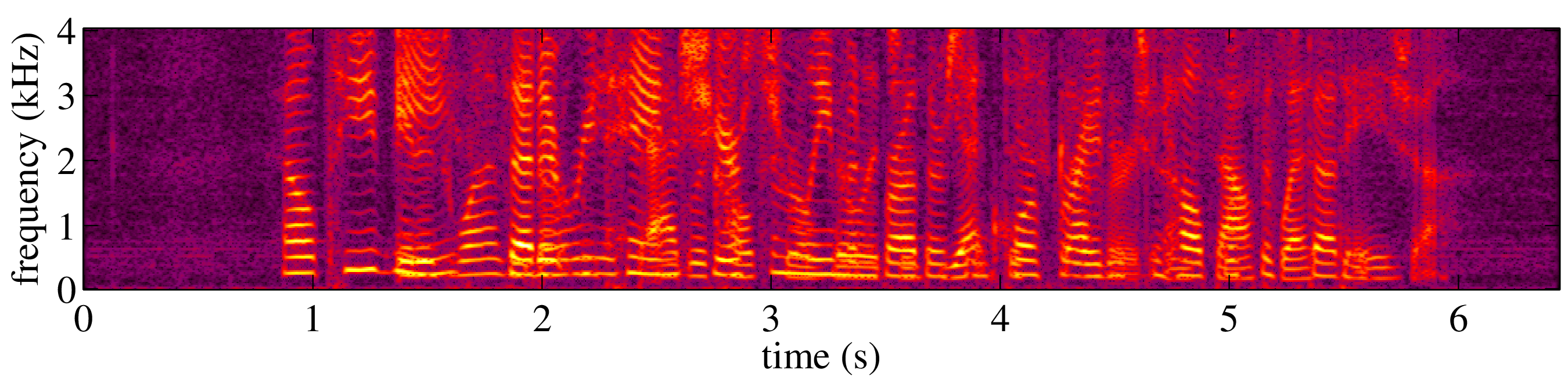 Estimate 2
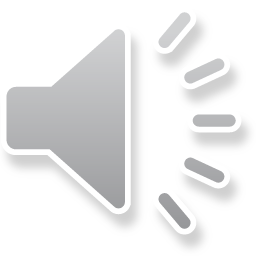 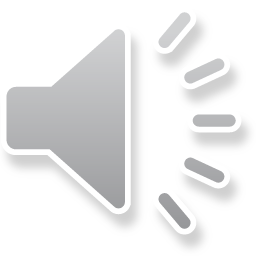 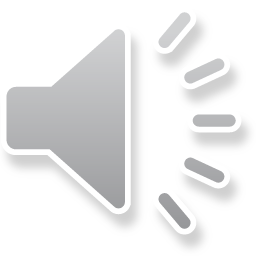 Noisy
Conventional
MERL
9
[Speaker Notes: 050c010d_1.794_420a010s_-1.794.wav]